schreiben
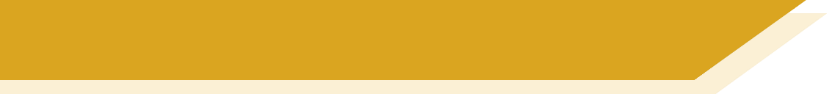 Vokabeln [1/2]
Schreib 1-8 und die Wörter auf Deutsch.
1
3
2
4
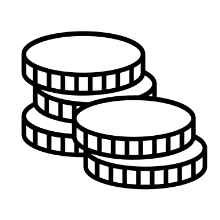 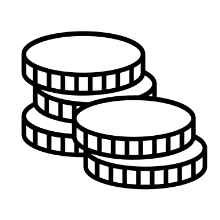 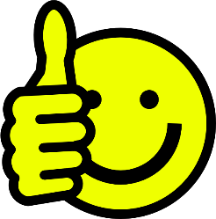 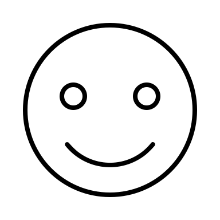 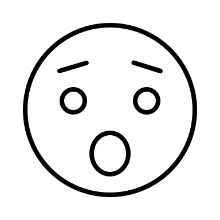 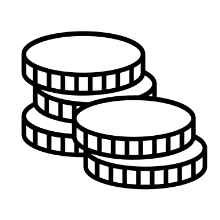 [own]
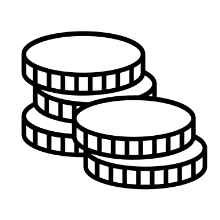 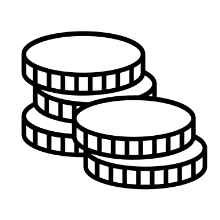 d
t
e u e r
e
i  l  l  i  g
b
a n k e n
i g e n
5
7
6
8
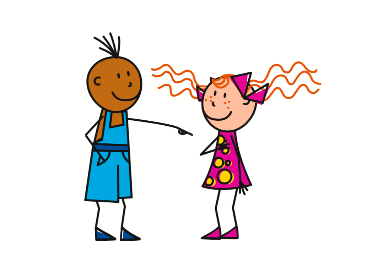 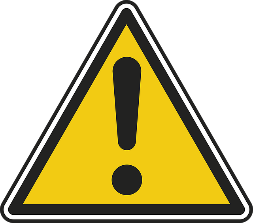 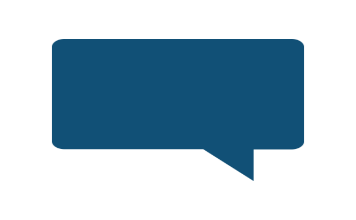 ?
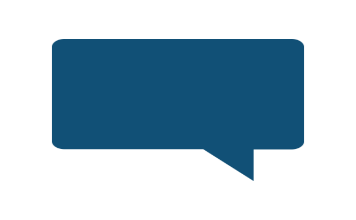 [frequently]
(row 3)
ä u f  i  g
n t w o r  t e n
h
a
e  f ä h r  l  i c h
i  r
g                _
d
[Speaker Notes: Timing: 10 minutes (2 slides)Aim: To retrieve vocabulary items and practise them in the written modality.Procedure:1. Write down 1-8.
2. For each item write the word that fits the meaning / the picture and the initial letter.
3. Click to reveal and check answers.


Word frequency (1 is the most frequent word in German): 8.2.1.5 (introduce) billig [1738] gefährlich [1211] häufig [407] teuer [950]
8.2.1.1 (revisit) antworten [826] danken [1276] dir [244] eigen [166
Source:  Jones, R.L. & Tschirner, E. (2019). A frequency dictionary of German: core vocabulary for learners. Routledge]
schreiben
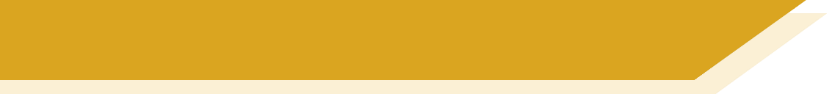 Vokabeln [2/2]
Schreib 1-8 und die Wörter auf Deutsch.
1
3
2
4
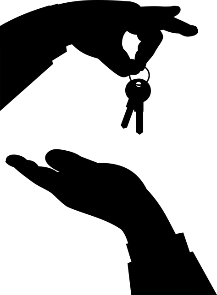 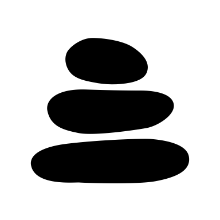 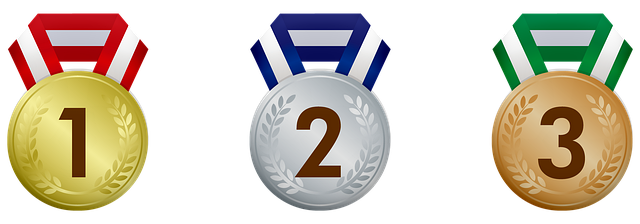 [for]
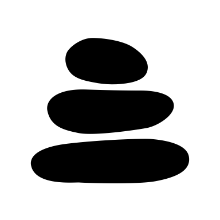 ü r
e s s e r
e h r
k
r  i e g e n
m
f
b
5
7
6
8
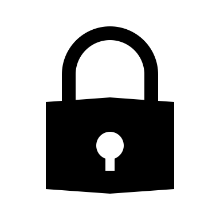 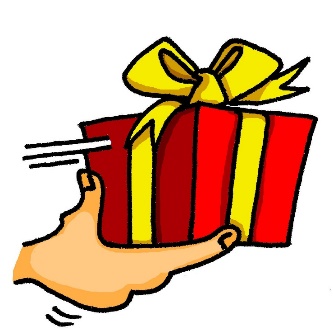 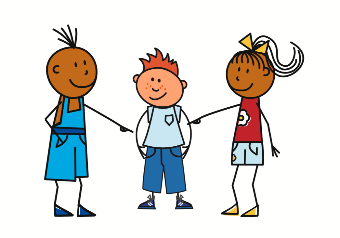 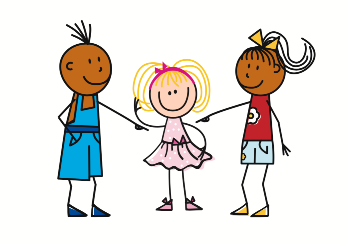 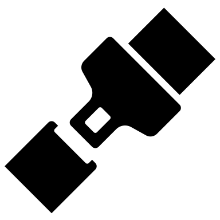 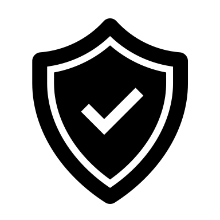 (row 3)
(row 3)
i c h e r
s
h m
s
h r
c h e n k e n
i
i
[Speaker Notes: Timing: 10 minutes (2 slides)Aim: To retrieve vocabulary items and practise them in the written modality.Procedure:1. Write down 1-8.
2. For each item write the word that fits the meaning / the picture and the initial letter.
3. Click to reveal and check answers.Word frequency (1 is the most frequent word in German): 8.2.1.5 (introduce) besser [201] mehr [52] sicher [265] 
8.2.1.1 kriegen [724]  schenken [1614]] ihm [91] ihr [27] für [17] 
Source:  Jones, R.L. & Tschirner, E. (2019). A frequency dictionary of German: core vocabulary for learners. Routledge]
Fonética
escuchar / escribir
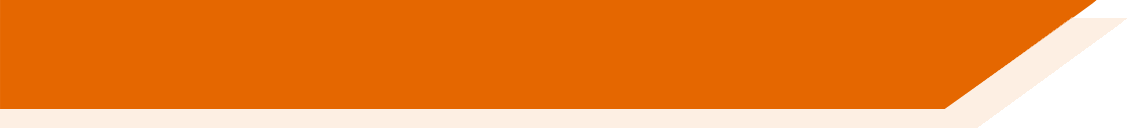 Text
[Speaker Notes: Timing:

Aim:

Procedure:
1.
2.
3.
4.
5.

Transcript:

Word frequency (1 is the most frequent word in Spanish): 
Source: Davies, M. & Davies, K. (2018). A frequency dictionary of Spanish: Core vocabulary for learners (2nd ed.). Routledge: London]
écouter
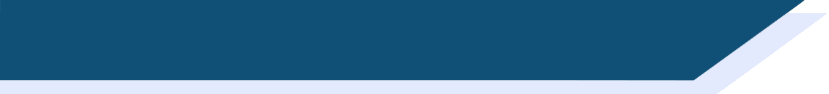 Vocabulaire
Text
[Speaker Notes: Timing:

Aim:

Procedure:
1.
2.
3.
4.
5.

Transcript:

Word frequency (1 is the most frequent word in French): 
Source: Londsale, D., & Le Bras, Y.  (2009). A Frequency Dictionary of French: Core vocabulary for learners London: Routledge.]